АНКЕТУВАННЯ 
ЗДОБУВАЧІВ ФАХОВОЇ ПЕРЕДВИЩОЇ ОСВІТИ
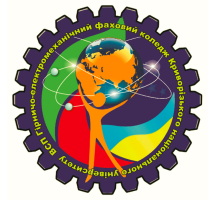 «РОЗУМІННЯ ПОЛІТИКИ
 АКАДЕМІЧНОЇ ДОБРОЧЕСНОСТІ, 
ЯКА ПРОВОДИТЬСЯ В КОЛЕДЖІ»
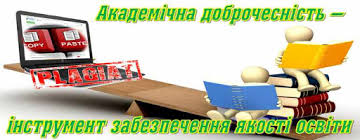 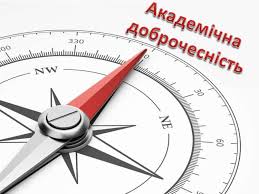 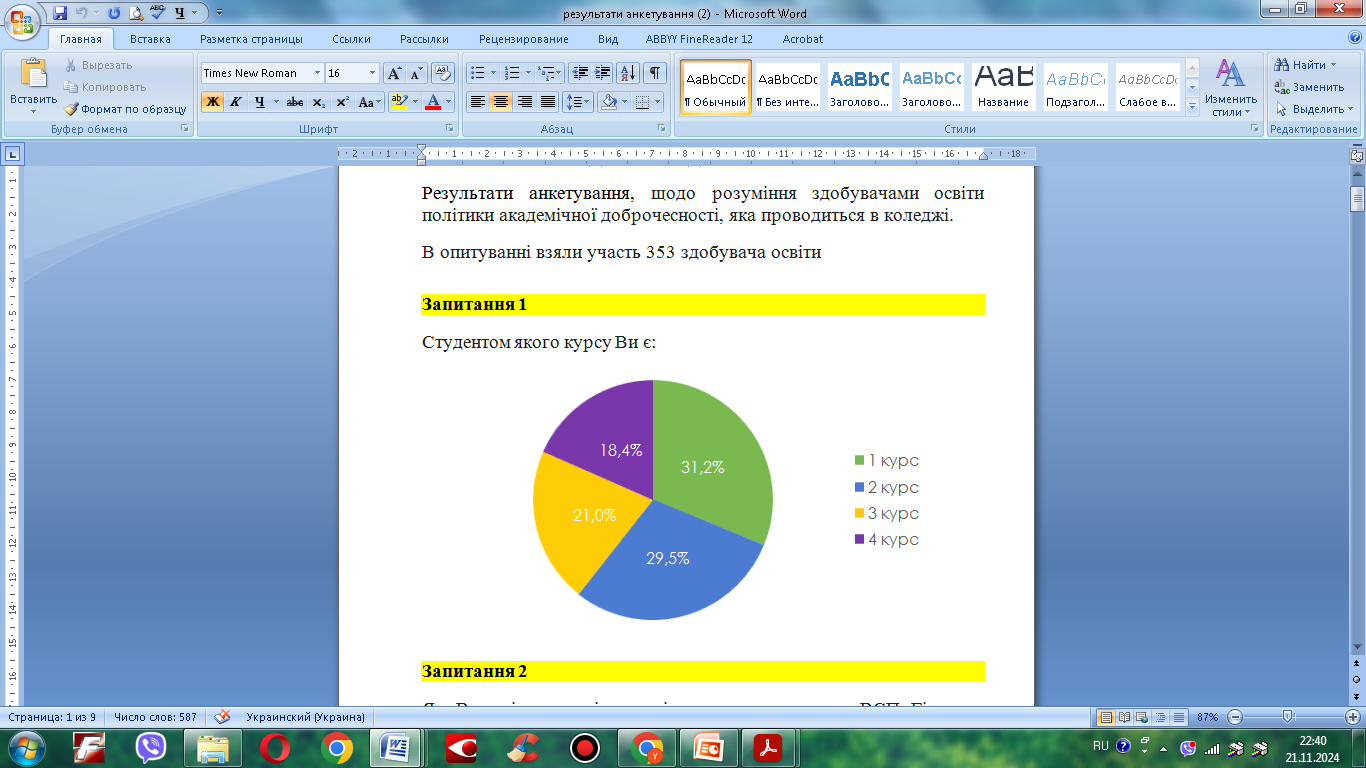 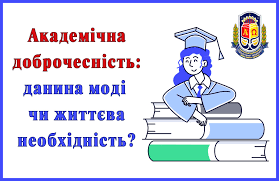 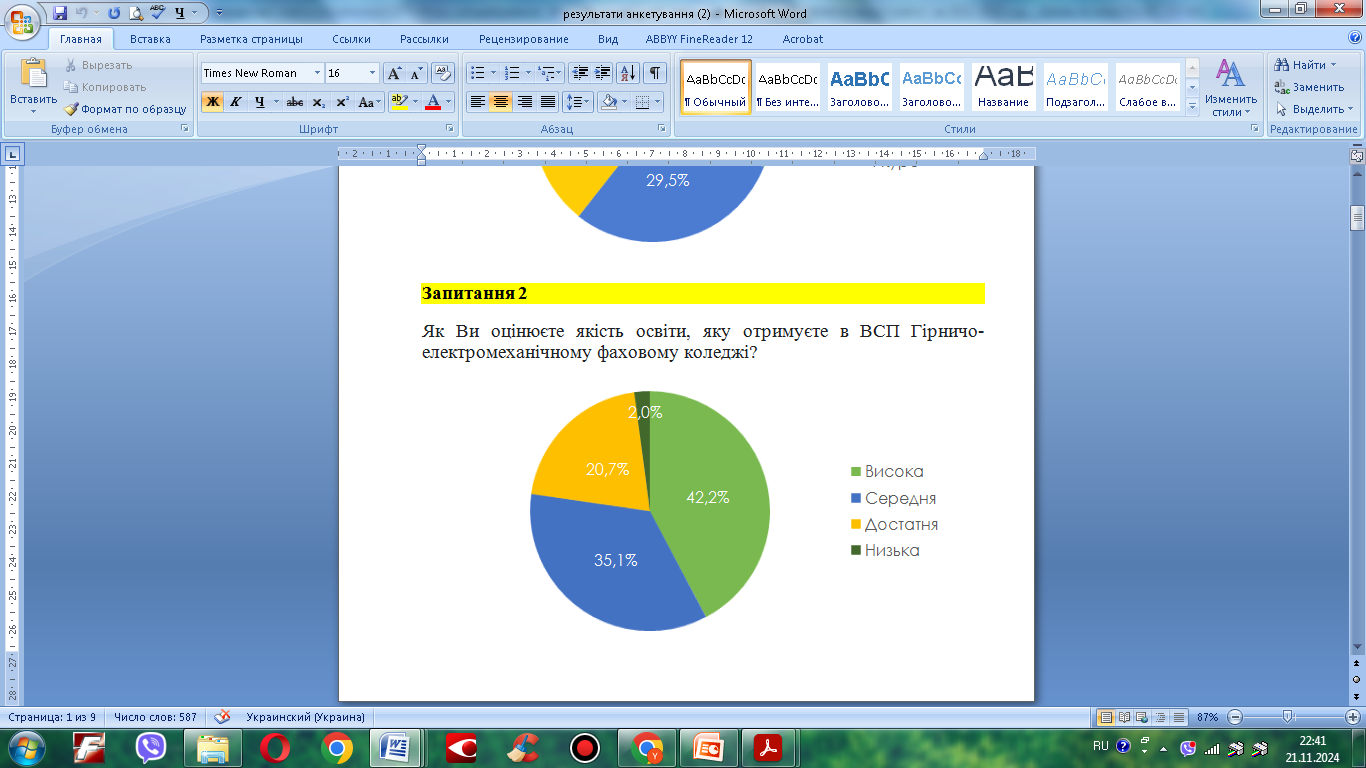 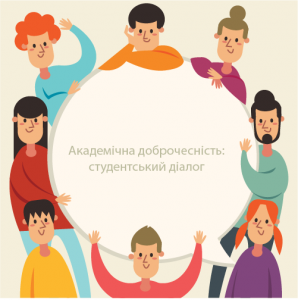 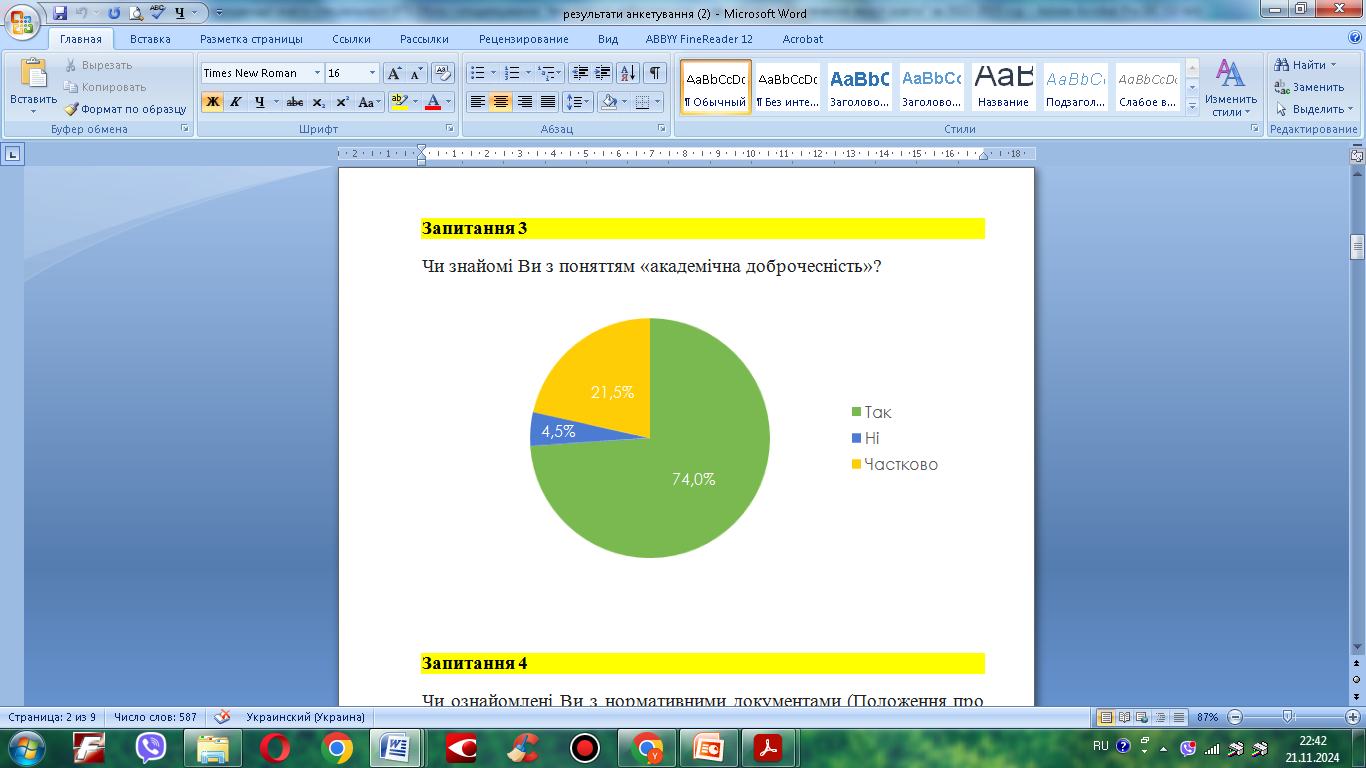 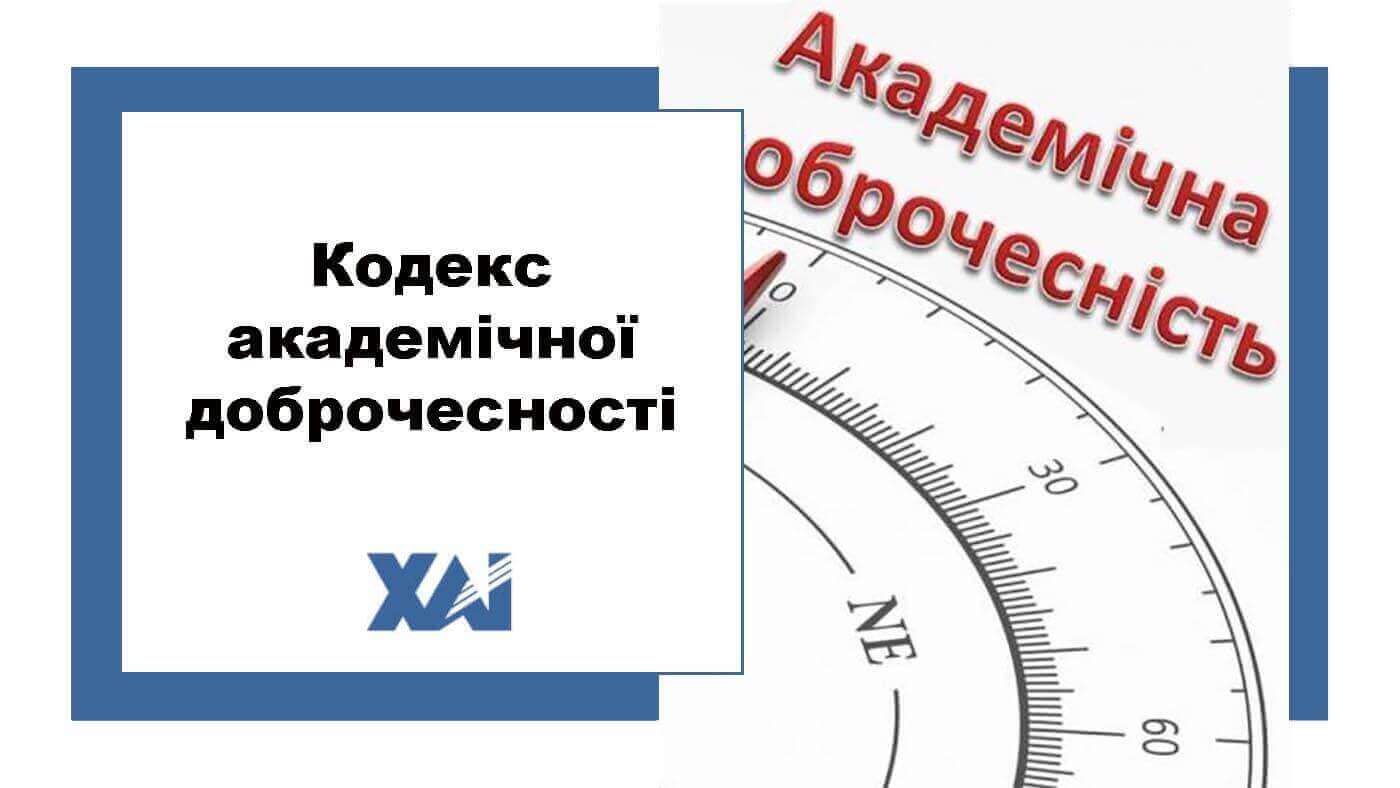 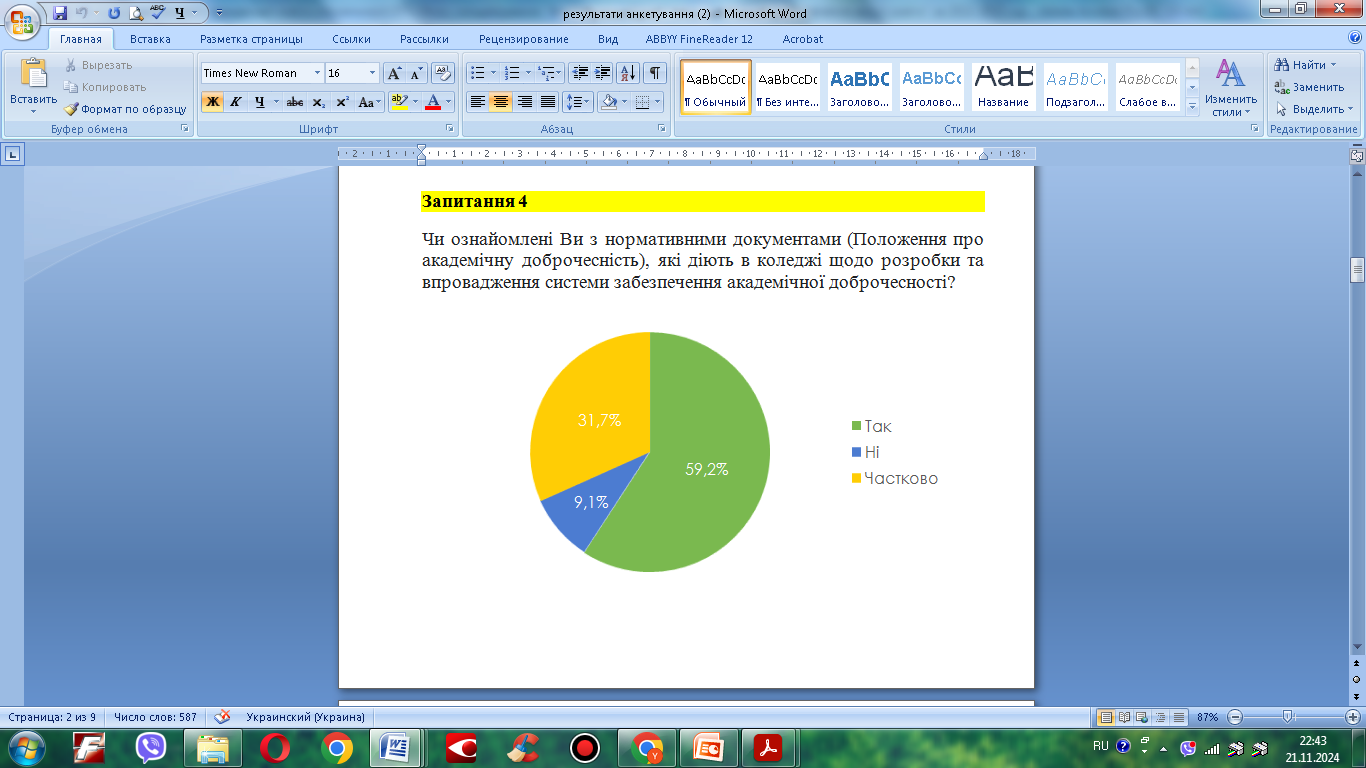 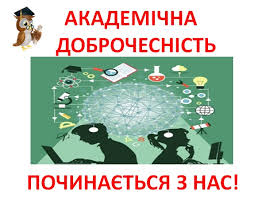 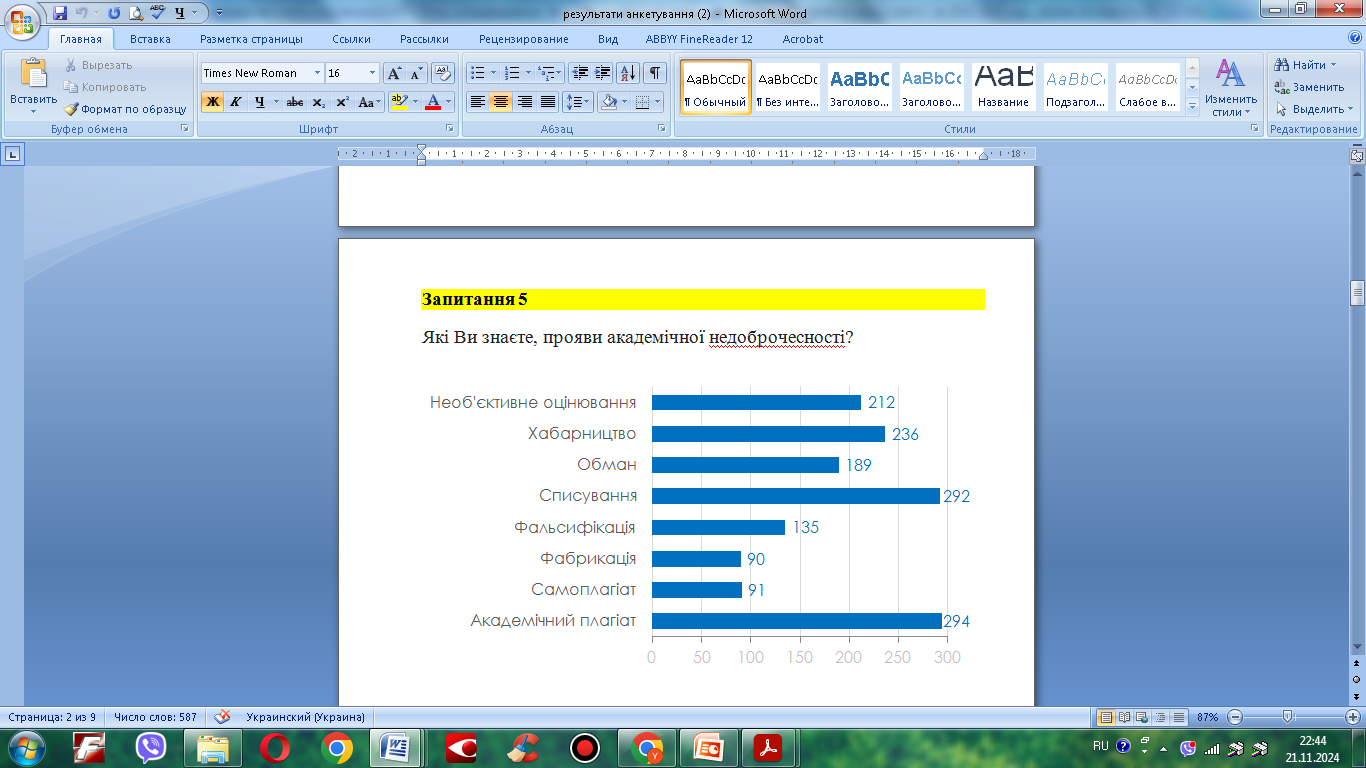 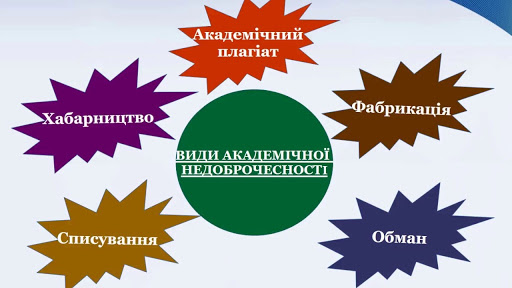 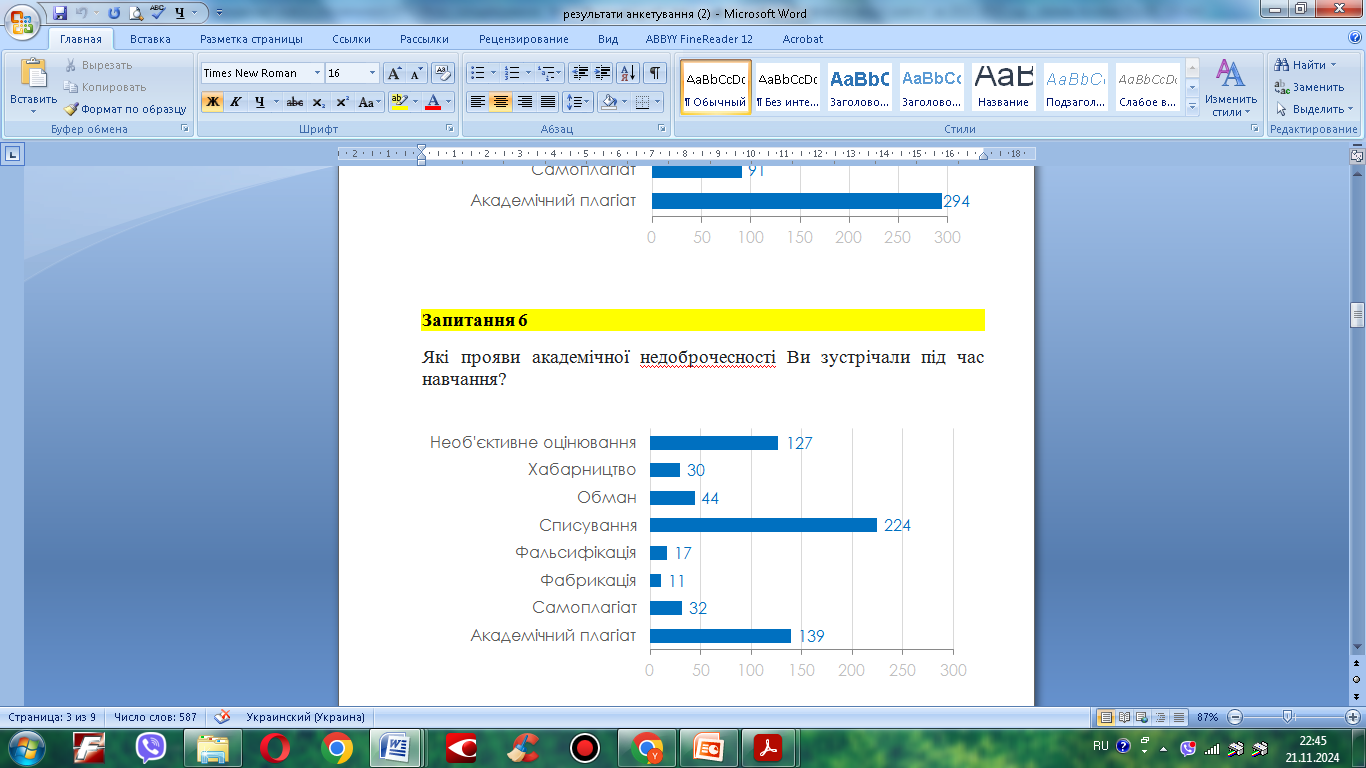 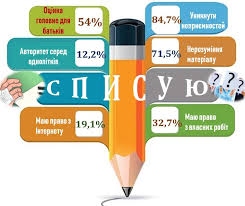 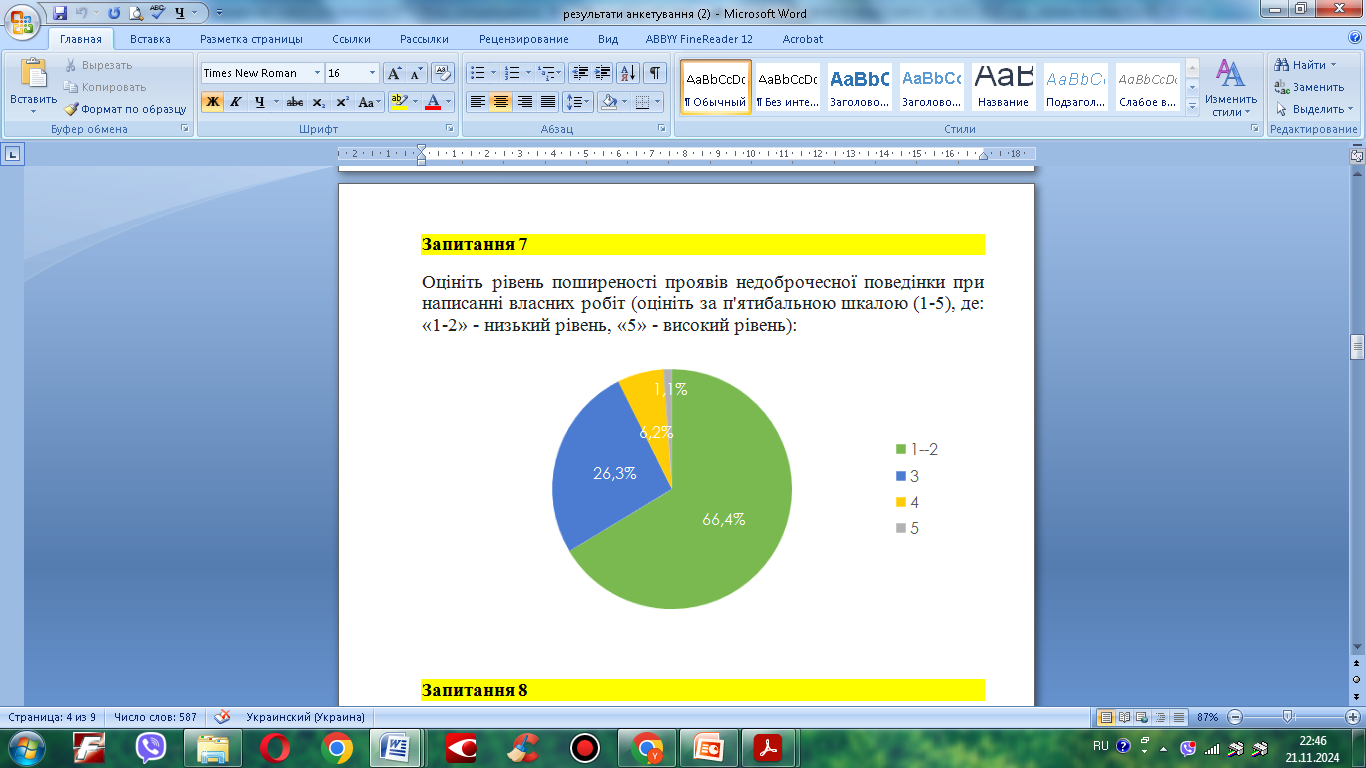 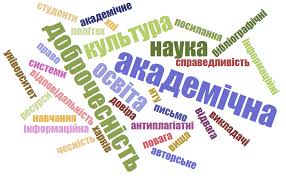 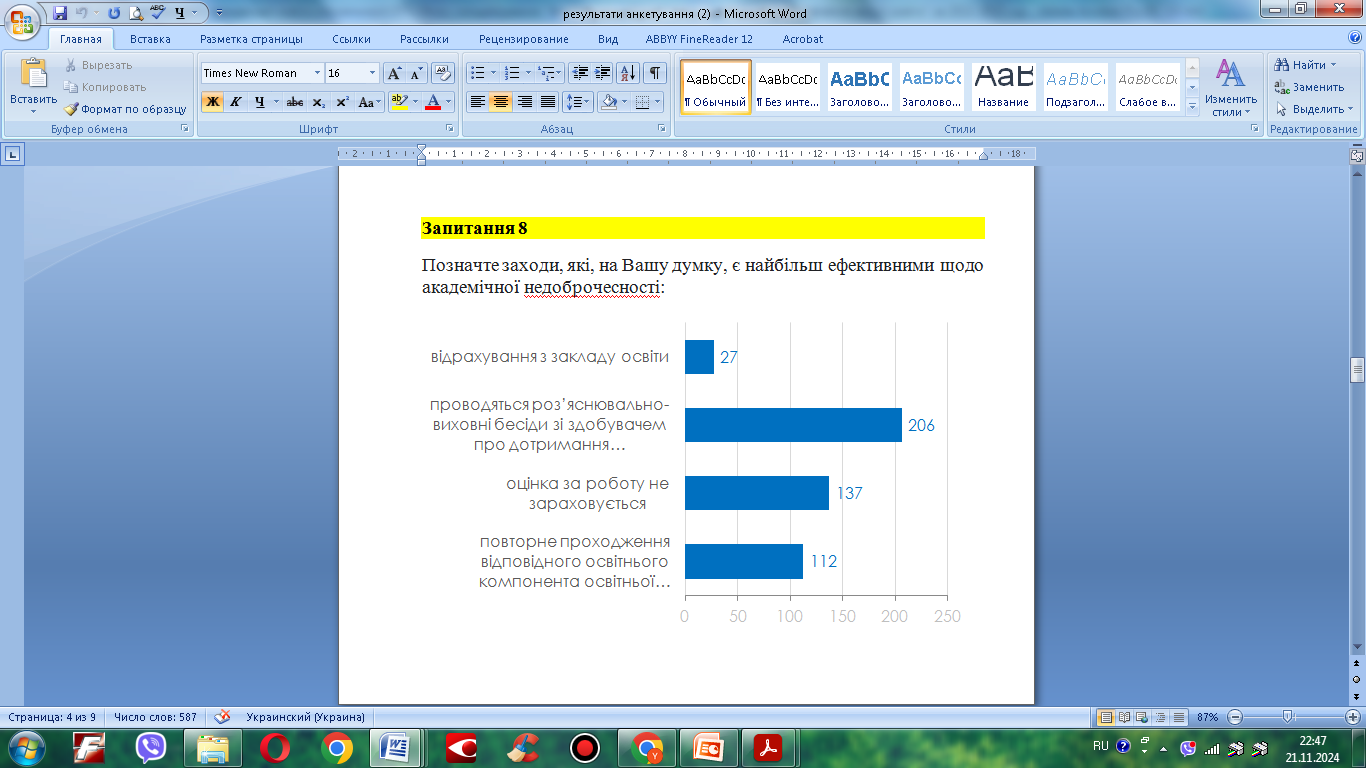 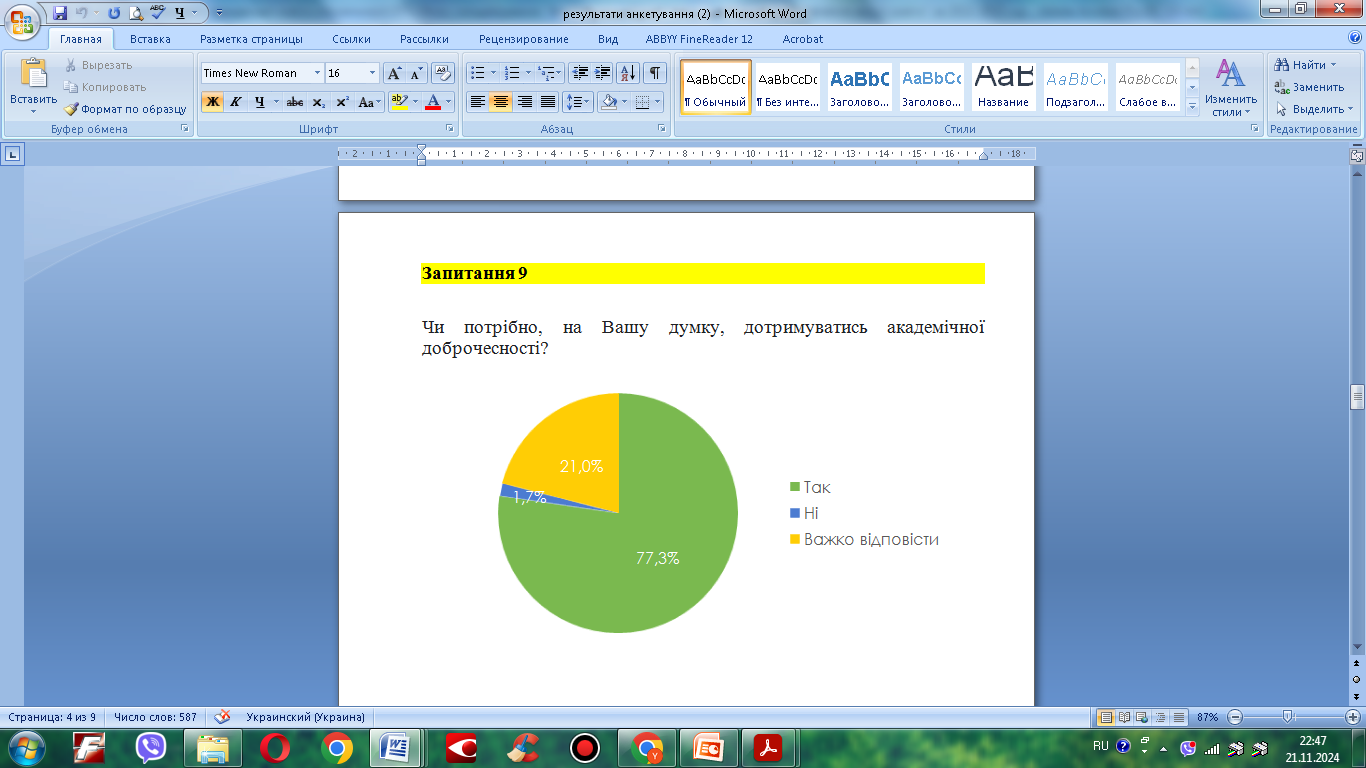 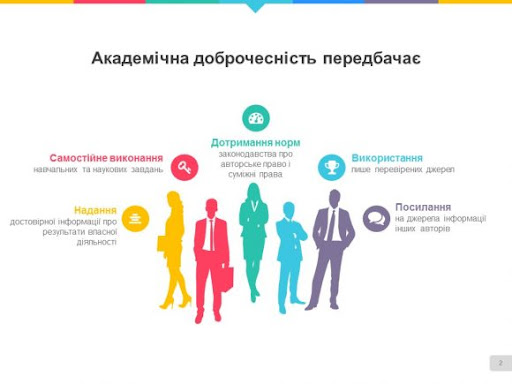 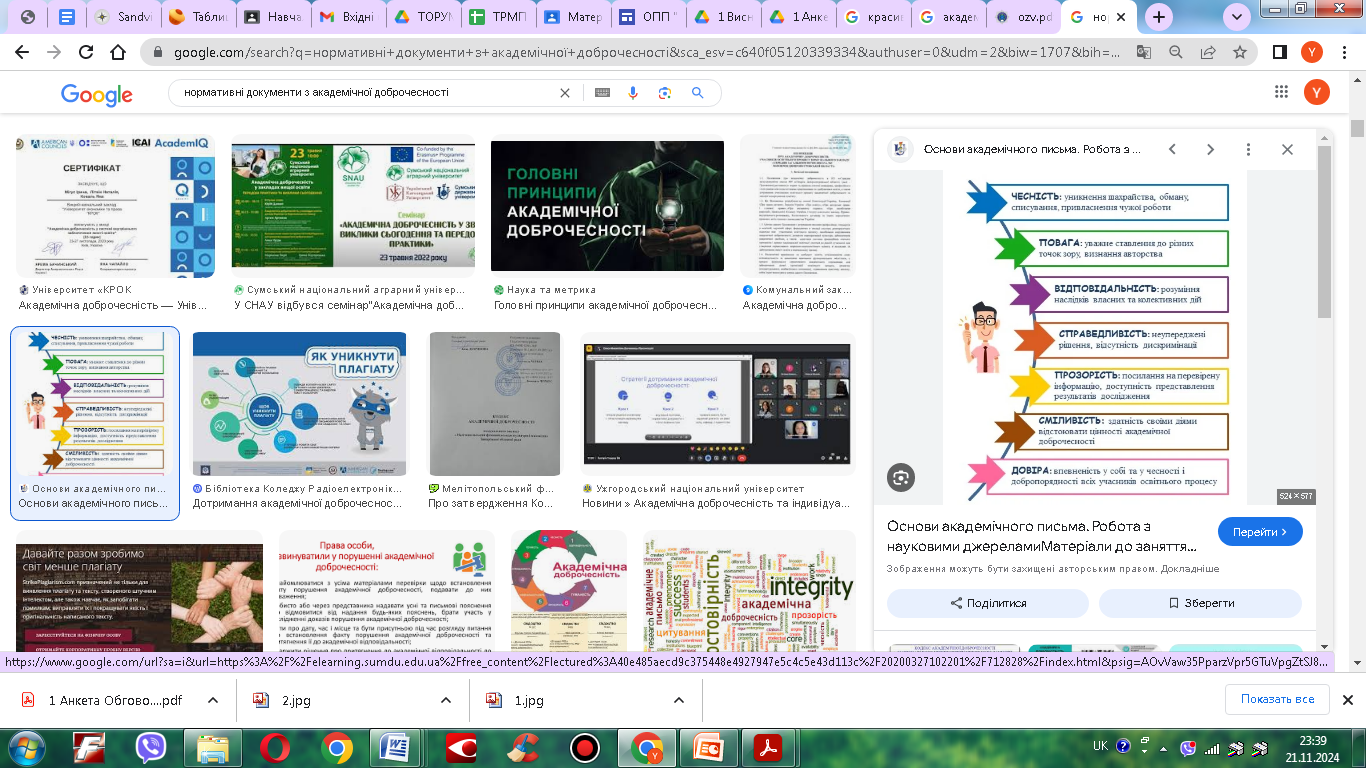 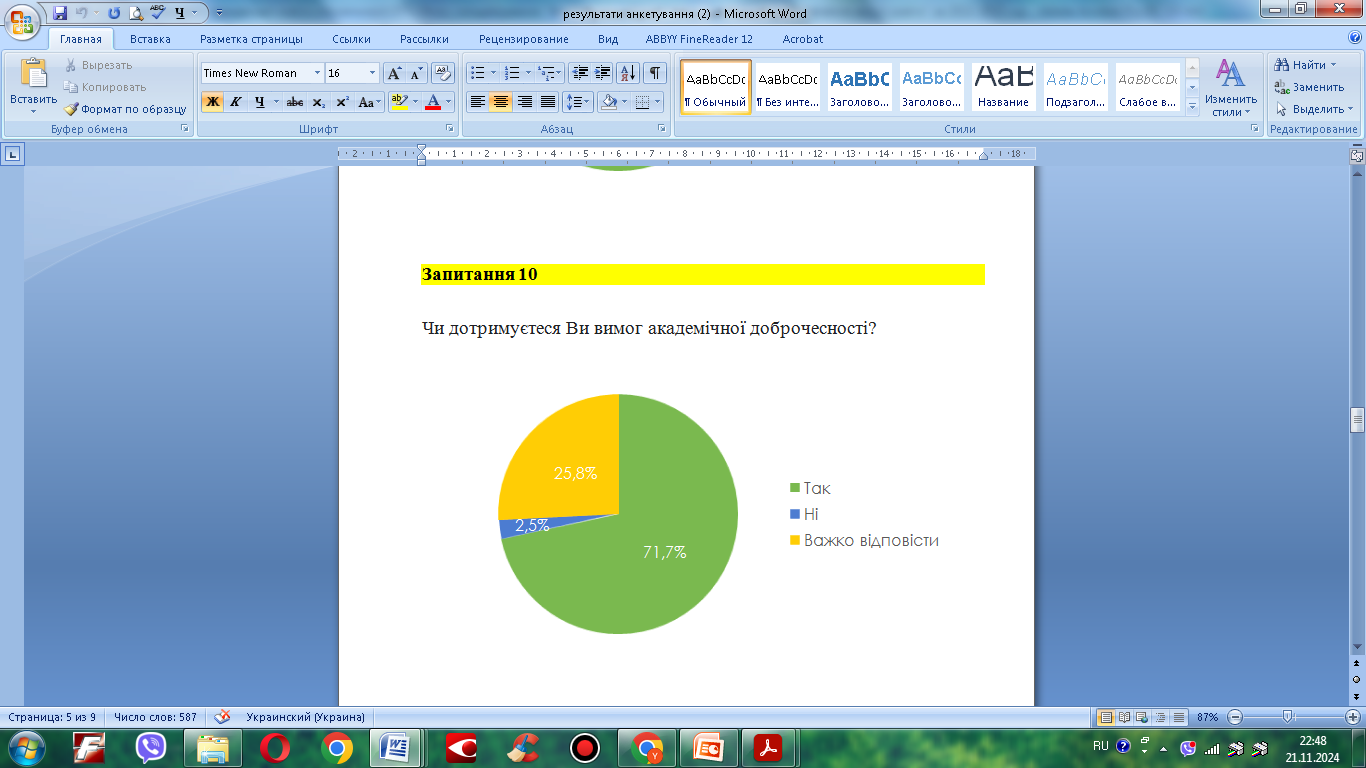 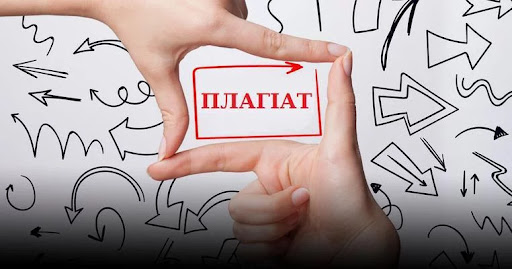 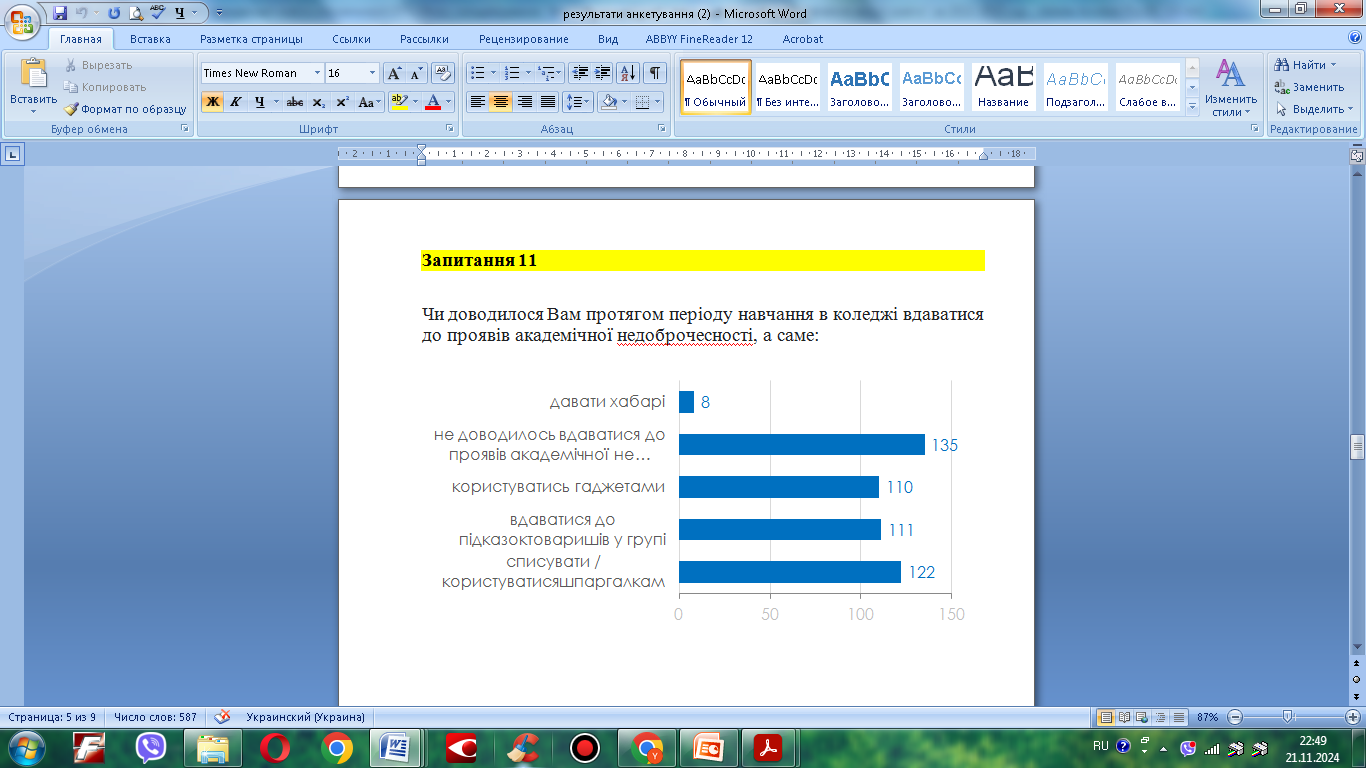 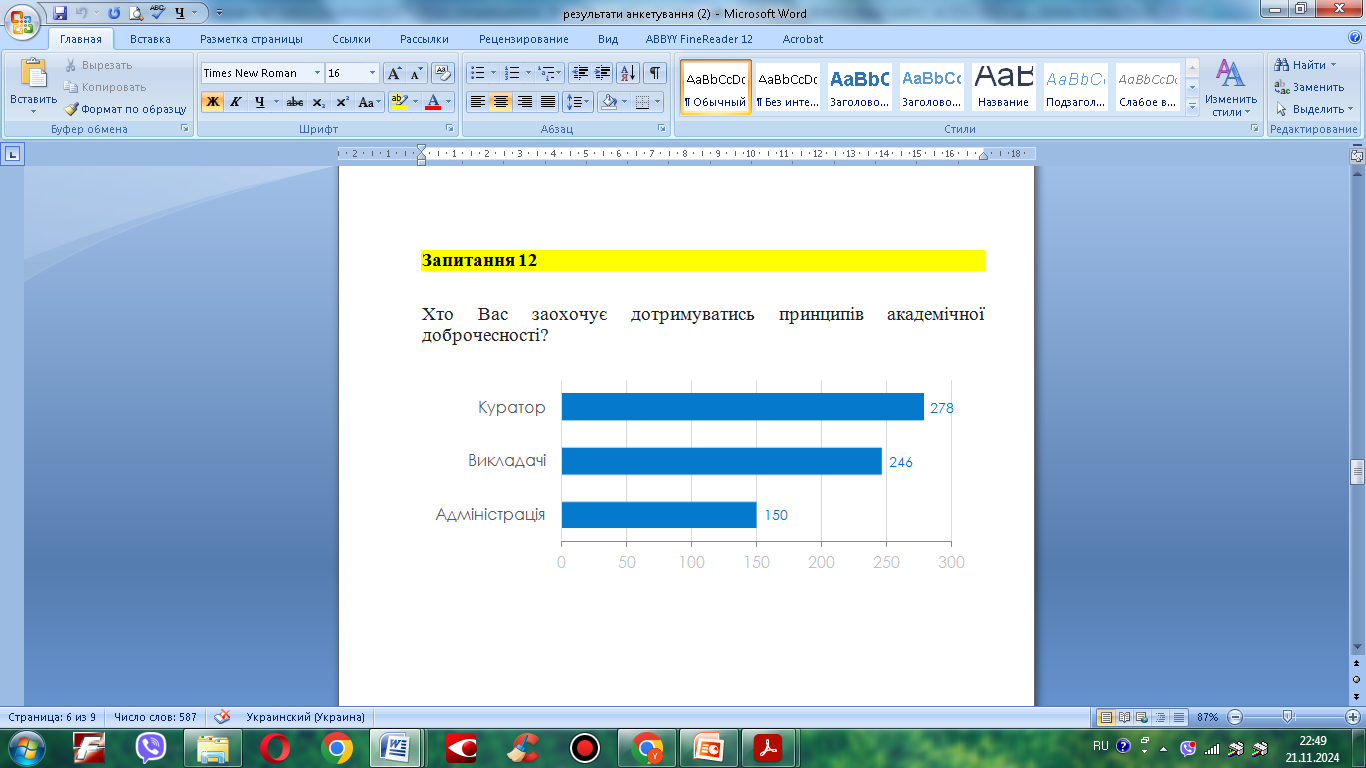 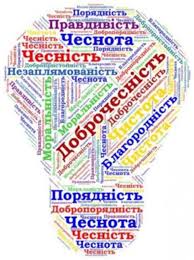 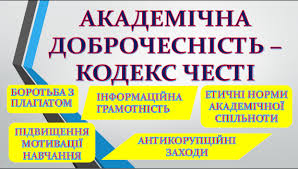 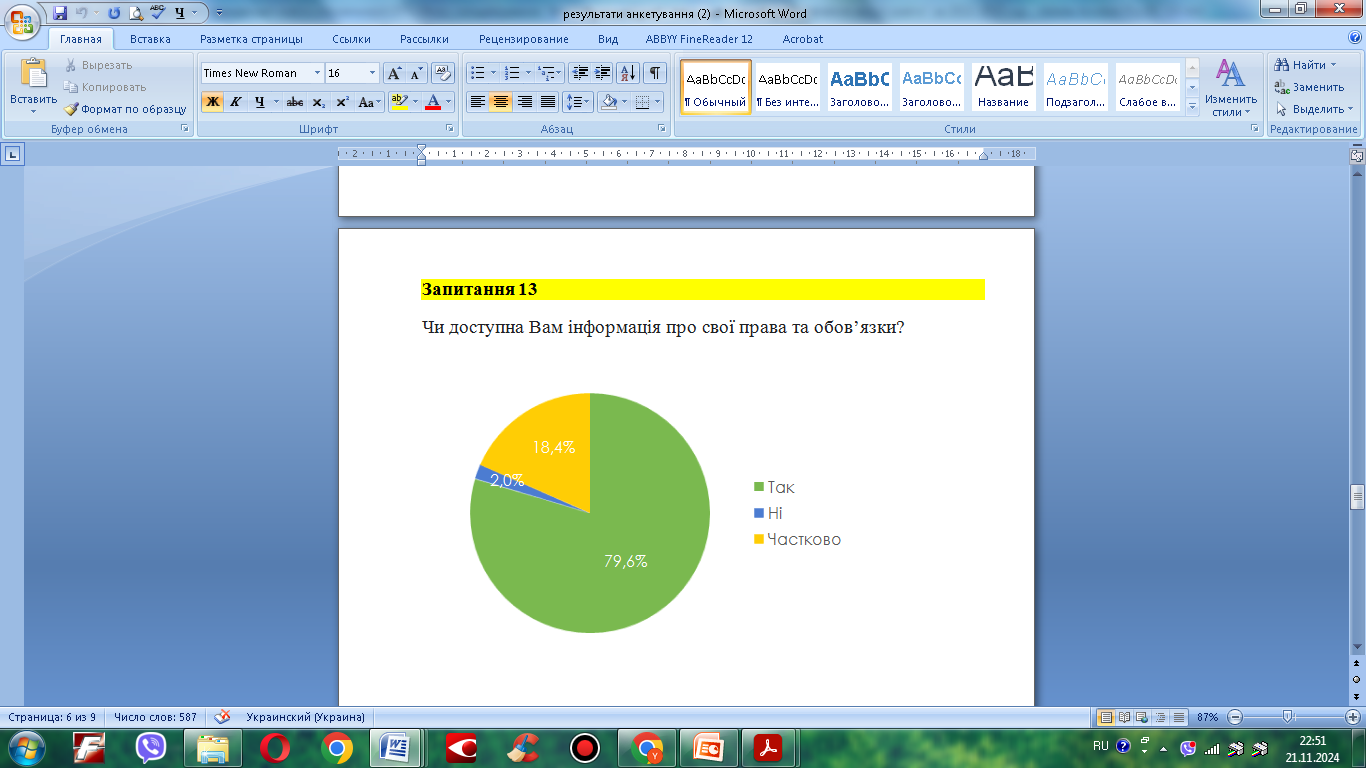 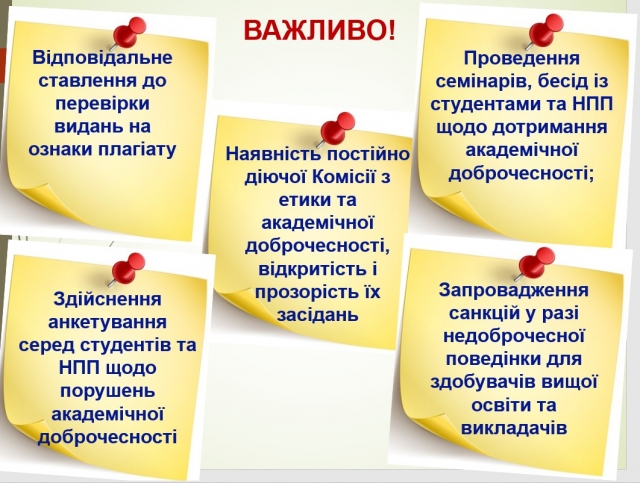 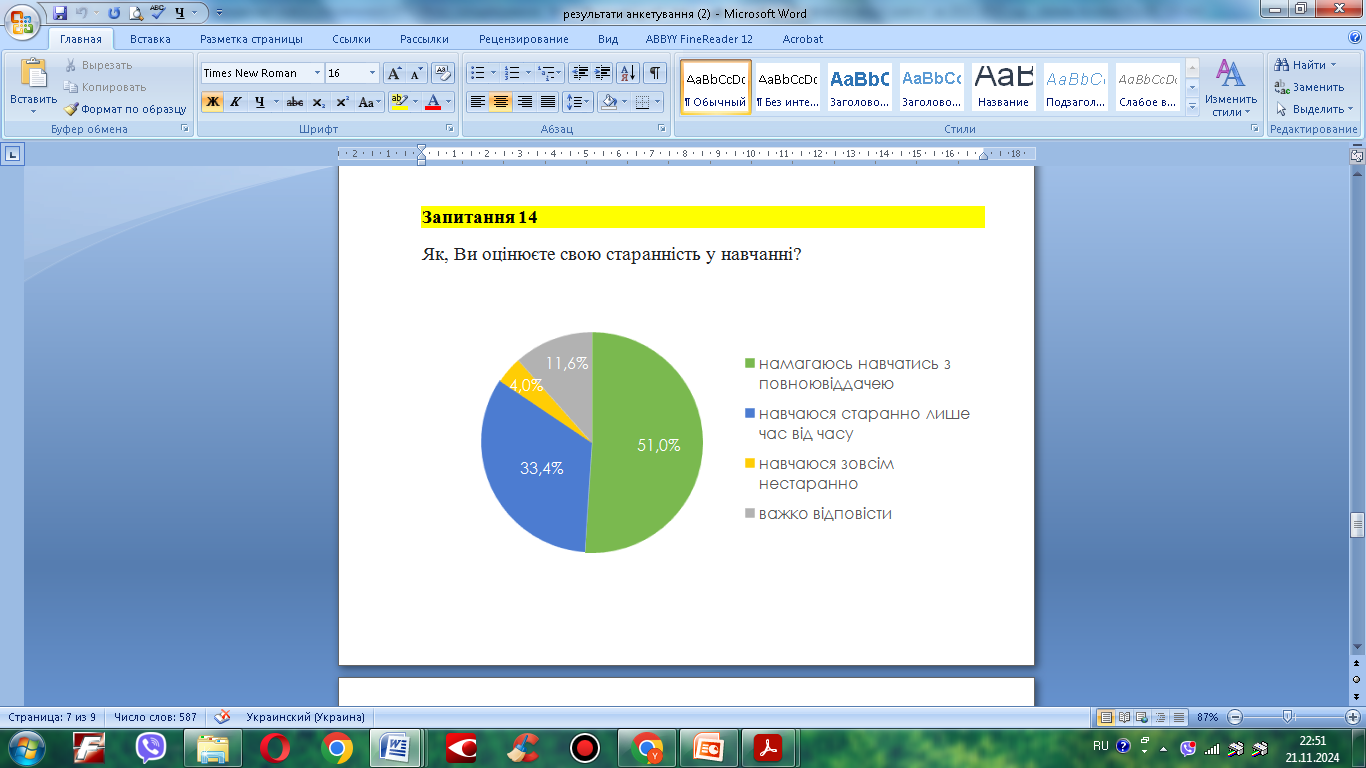 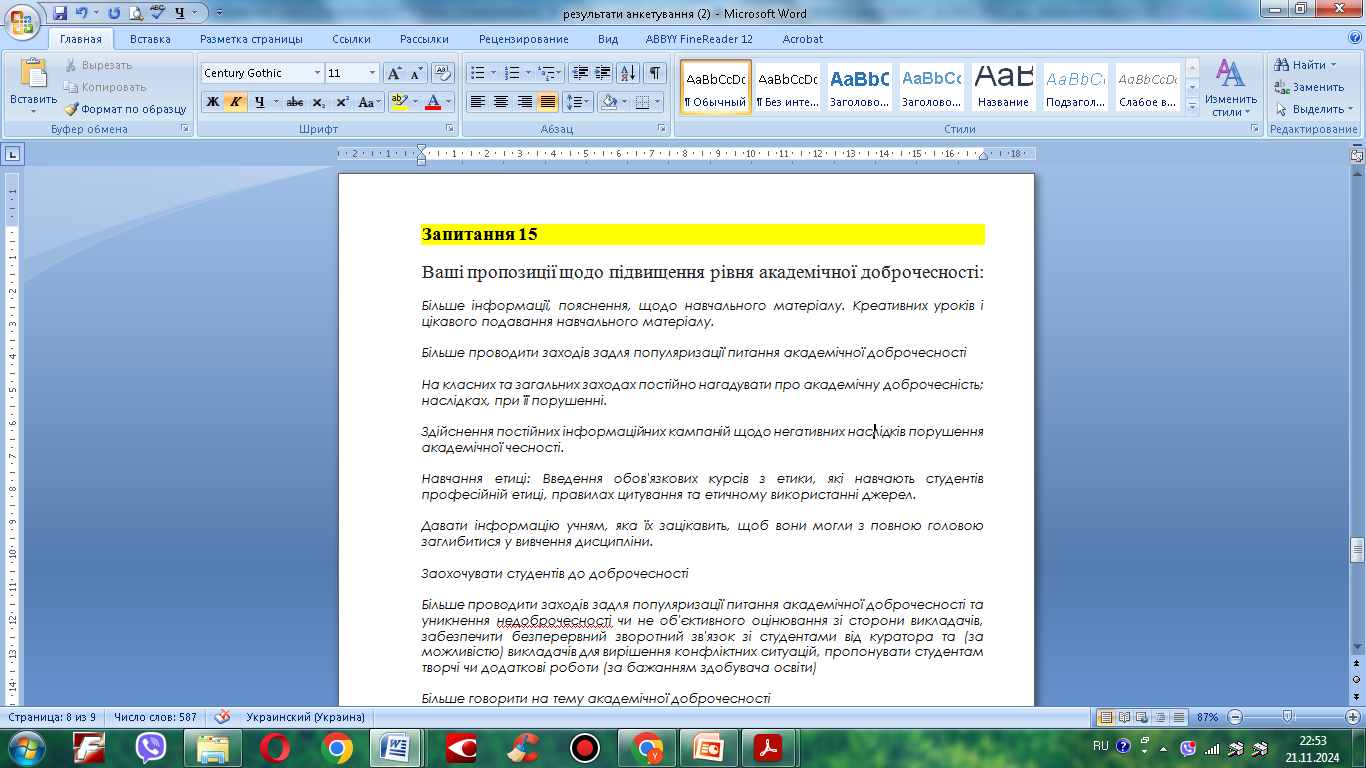 Більше проводити заходів задля популяризації питання академічної доброчесності.
 Проведення моніторингу з дотримання академічної доброчесності.
Дякуємо за ваші відповіді!
В опитуванні брали участь 
353 здобувача освіти
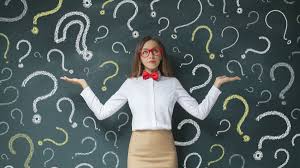